Teaching Microeconomics with Games & SimulationsPresented by:
 Alex Lamon, CEE Master Teacher
@AlexMLamon10/15/19
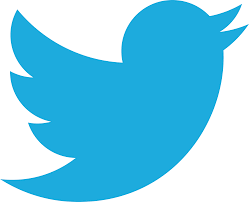 [Speaker Notes: About me]
Agenda
Today’s Goal: Showcase games and simulations, with best practice usage, for your CP or AP Economics classroom.

Teachers will leave today with new games they can implement in their classrooms, understanding some of the pitfalls and peaks of these games as learning tools.
[Speaker Notes: evolution of trust, monopoly, oilgarchy, epipen,  bakery]
Evolution of Trust
Topic: Game Theory
Background and context
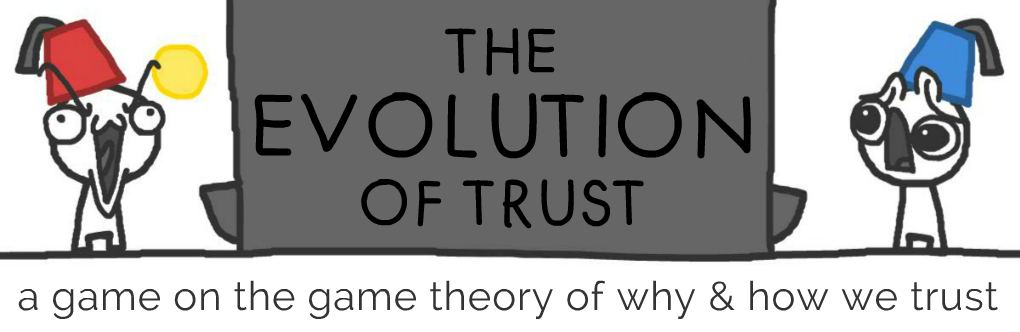 Monopoly (Modified)
Topic: Market Structures
Record keeping
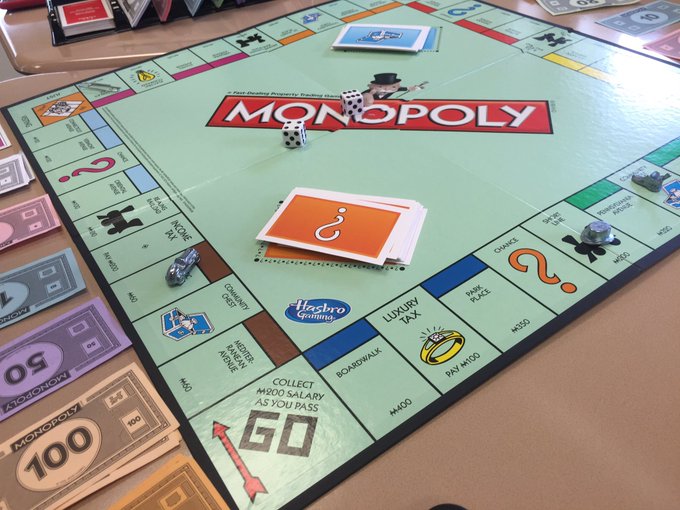 Oilgarchy
Topic: Externalities
Student's Example
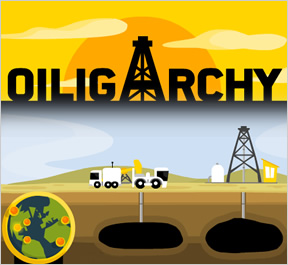 EpiPen Tycoon
Topic: Elasticity, Healthcare
Video example
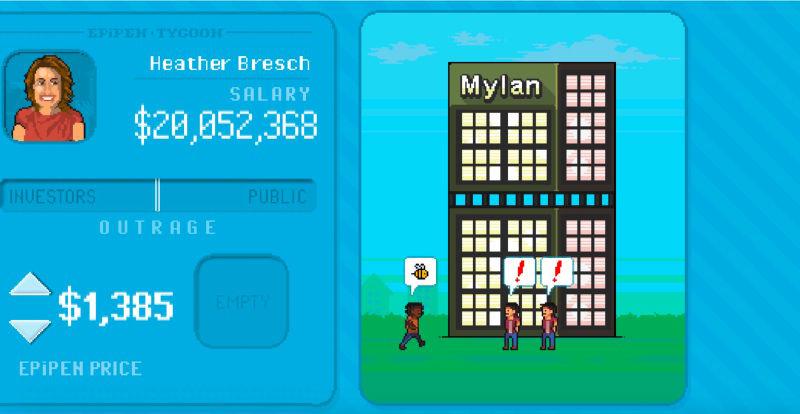 Cost Curves at a Bakery
Topic: Cost Curves, Profit
Overview / Directions
Profit Record
Credit: @RHS_APecon
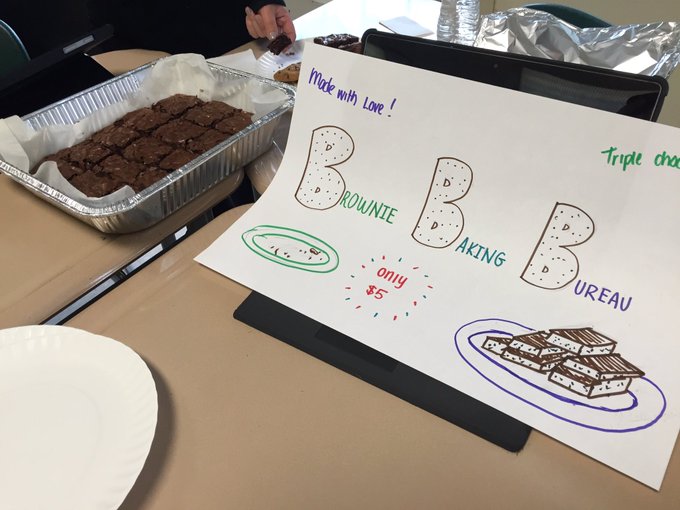 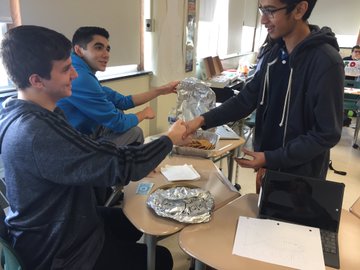 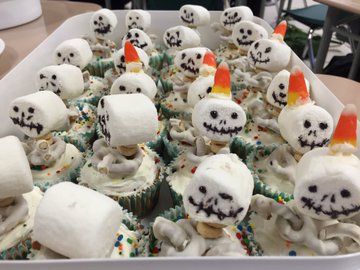 Summing Up
These games are tools to introduce or enhance understanding
Present them meaningfully, with a clear goal and purpose
Provide opportunity for all students to reflect
I Love Econ!
Thank you! Feel free to connect:
lamonteach@gmail.com 
@AlexMLamon
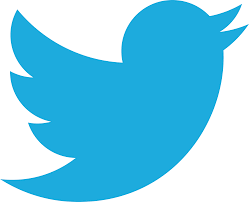